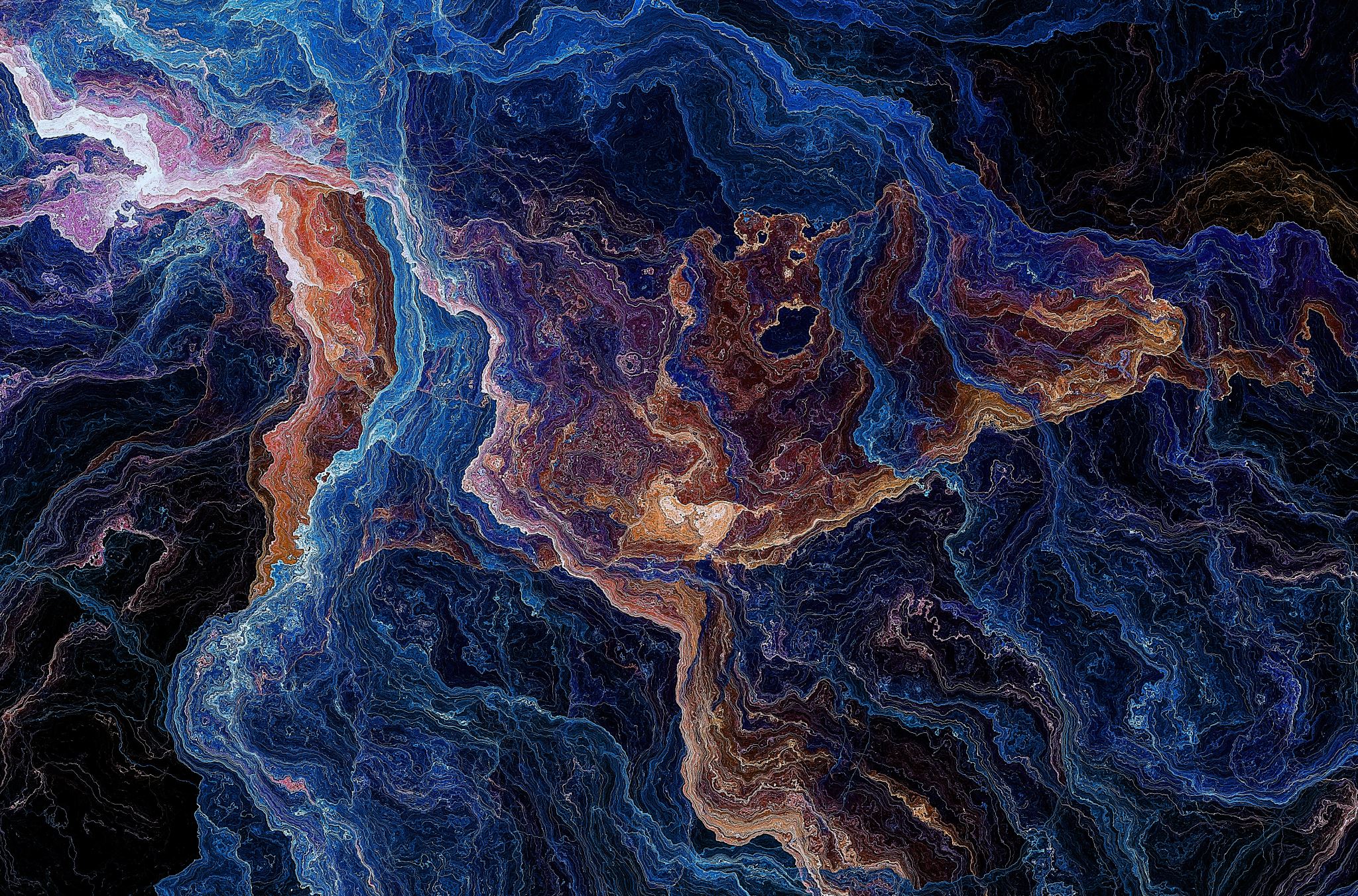 Ropná havárie
Jan Smola a Filip Sukdol
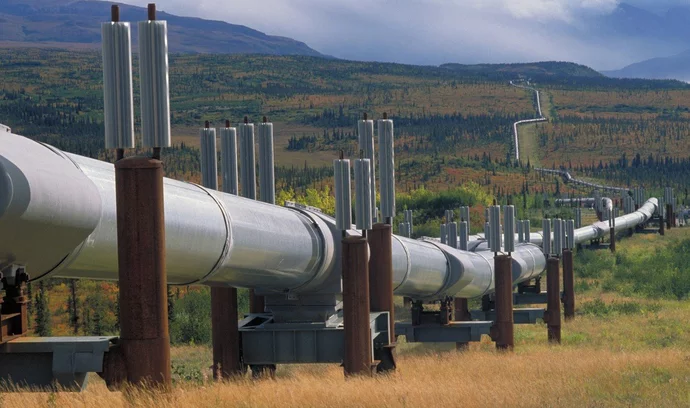 Ropa – základní informace
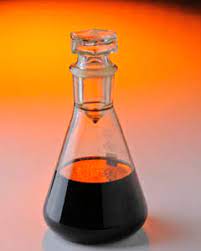 Hnědá hořlavá kapalina
Nachází se hlavně ve vrchních vrstvách zemské kůry
Vznikla rozkladem živočichů a rostlin
Těžba : na pevnině / moři
Doprava ropy : ropovody / tankery
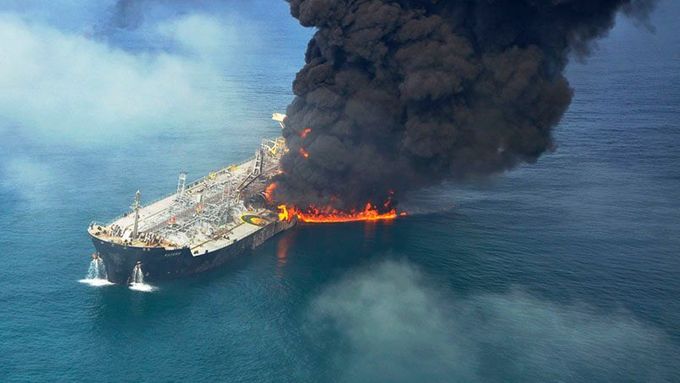 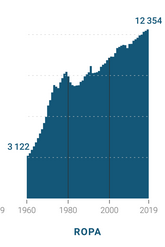 Ekologický dopad těžby ropy na přírodu
Graf emisí z ropy 
Vliv na ovzduší - emise při vrtání a dopravě ropy
Vliv na hluk - vrtání vrtů a doprava ropy
Vliv na vodu - při průsaku znečištěné vody z povrchu
Vliv na faunu a flóru – nevýznamné a vratné, ale fatální následky může mít ropná havárie
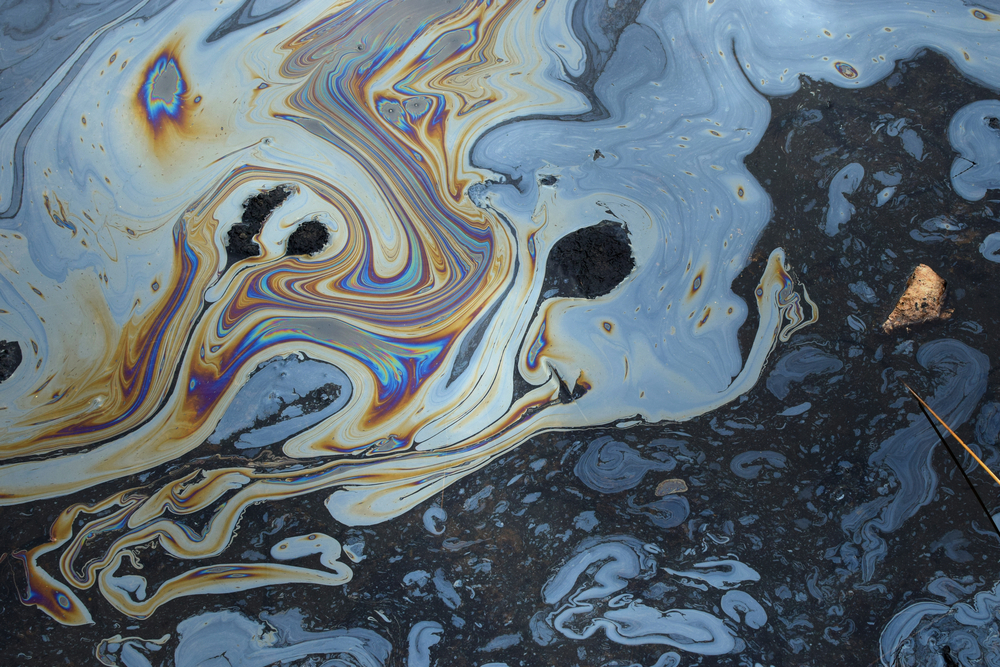 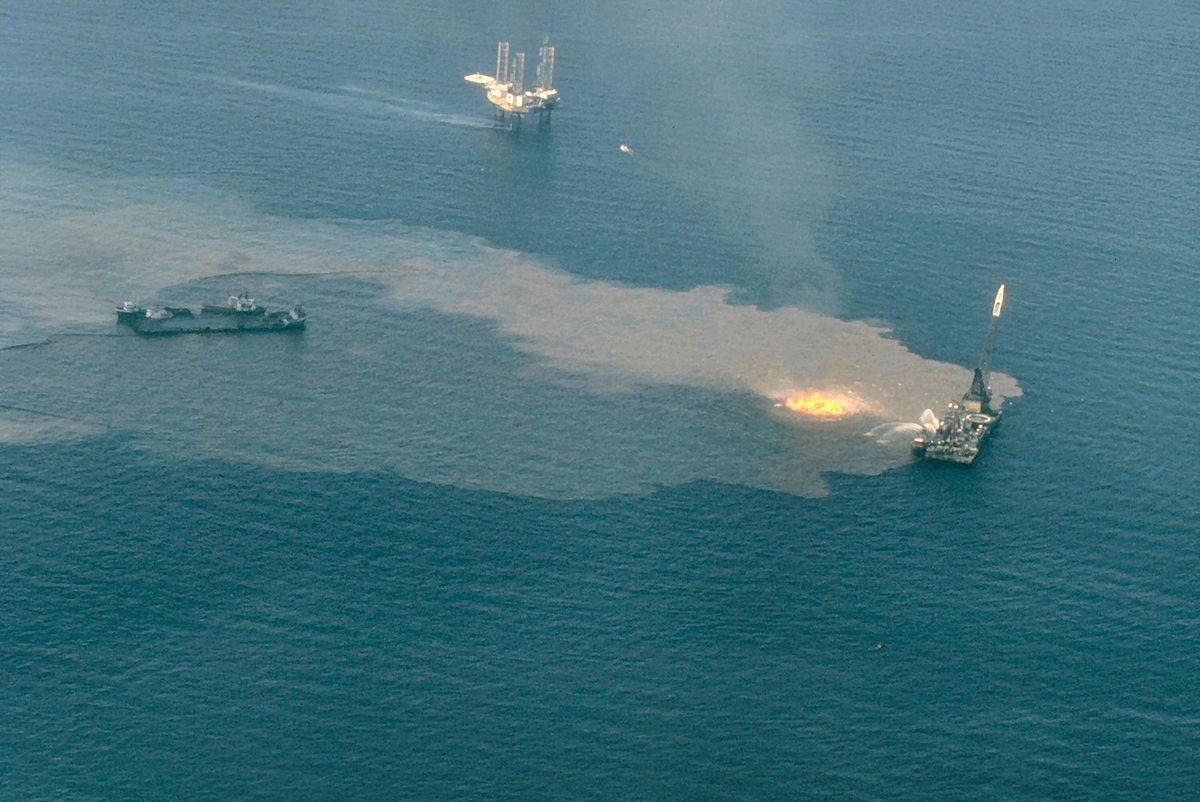 Ropné havárie
Smrtící pro živočichy žijící blízko místa havárie
Nejčastěji na moři
Vzniká ropná skvrna – ropa je lehčí než voda takže se drží na hladině, těžké pochytat ropu z hladiny
Velké znečištění vody  vede k úhynu živočichů
Velmi nákladná na odstranění následků
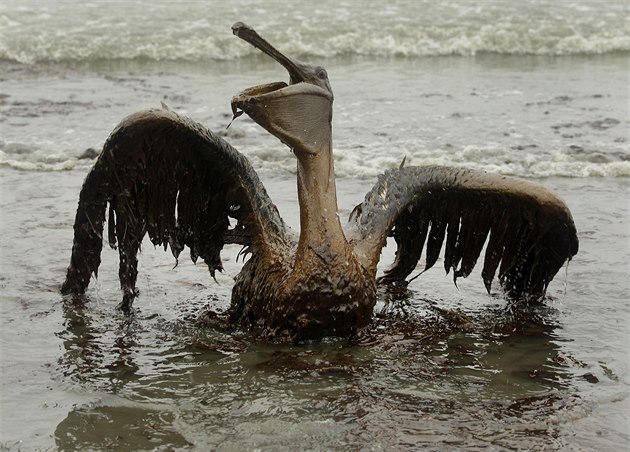 Nejznámější ropné havárie
Exxon Valdez – 1989, ztroskotala v přistavu Valdez, jedna z největších ekologických katastrof 
Erika – 1999, u francouzského pobřeží, společnost Total odsouzena k pokutě
Prestige – 2002, u pobřeží španělské Galicie, škody za 8 miliard eur
Plošina Deepwater Horizon – 2010, v Mexickém zálivu v důsledku exploze, ropná skvrna o 1500 km2
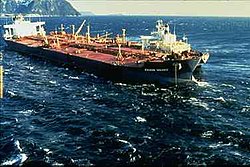 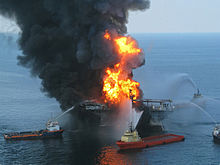 Exxon Valdez
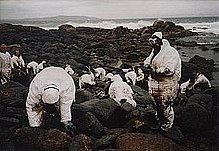 Deepwater Horizon
Pobřeží Galicie po havárii tankeru Prestige
Jak předejít haváriím
Pravidelně kontrolovat technický stav lodí
Vyškolená posádka
Normy pro maximální množství nákladu
Dorozumívání mezi loděmi
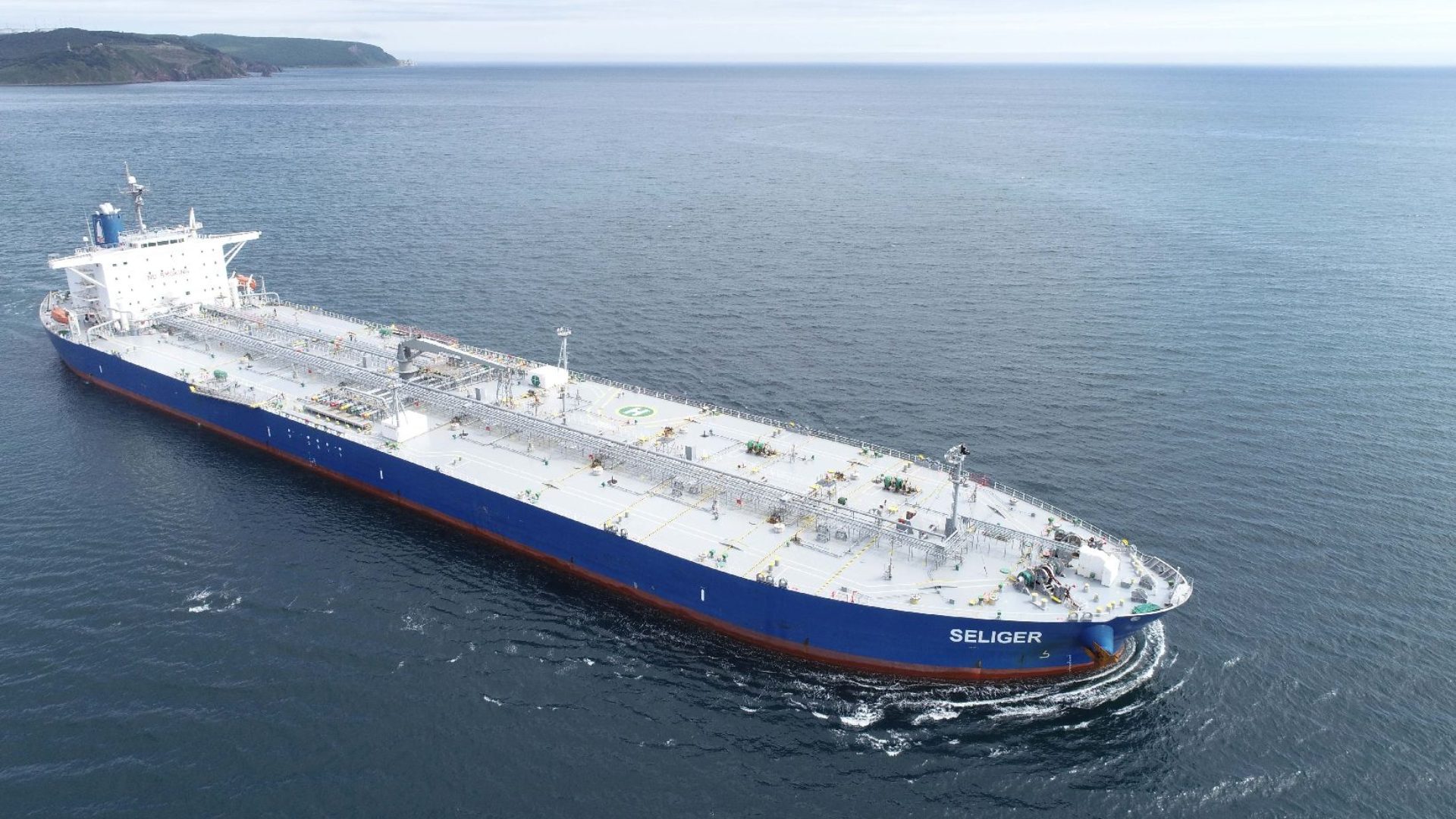 Zdroje
http://e-chembook.eu/uhli-ropa-a-zemni-plyn
https://www.e15.cz/byznys/prumysl-a-energetika/ropovod-forties-privadejici-ropu-ze-severniho-more-je-opet-v-provozu-1341643
https://zpravy.aktualne.cz/zahranici/v-rudem-mori-explodoval-iransky-ropny-tanker-podle-teheranu/r~ba8f160cebfd11e99b40ac1f6b220ee8/
https://www.hydrotech-group.com/cz/blog/ako-sa-cistia-ropne-skvrny-na-mori
https://www.idnes.cz/zpravy/zahranicni/video-pet-let-od-havarie-ropne-plosiny-deepwater-horizon.A150420_105058_zahranicni_ert
https://cs.wikipedia.org/wiki/Seznam_ekologick%C3%BDch_katastrof
https://cs.wikipedia.org/wiki/Exxon_Valdez
https://cs.wikipedia.org/wiki/Erika_(lo%C4%8F)
https://cs.wikipedia.org/wiki/Hav%C3%A1rie_tankeru_Prestige
https://cs.wikipedia.org/wiki/Hav%C3%A1rie_plo%C5%A1iny_Deepwater_Horizon
https://cs.wikipedia.org/wiki/Ropa
https://www.mzp.cz/web/edice.nsf/B18C18B302379CCCC1256FC000407A70/$file/e-02-3.htm
https://prezmania.cz/ropne-havarie/
https://cs.wikipedia.org/wiki/Ropn%C3%A1_skvrna
https://faktaoklimatu.cz/infografiky/emise-fosilni-paliva
https://www.roswelltankers.com/fleet/
https://www.bing.com/images/create/oil-tanker/6436d9ce7cbf466bbe45ddd2830ab609?id=Gk4CiMkhJfpJ6cnLDlSETA%3d%3d&view=detailv2&idpp=genimg&adlt=strict&edgehub=1&lightschemeovr=1&FORM=GCRIDP&mode=overlay
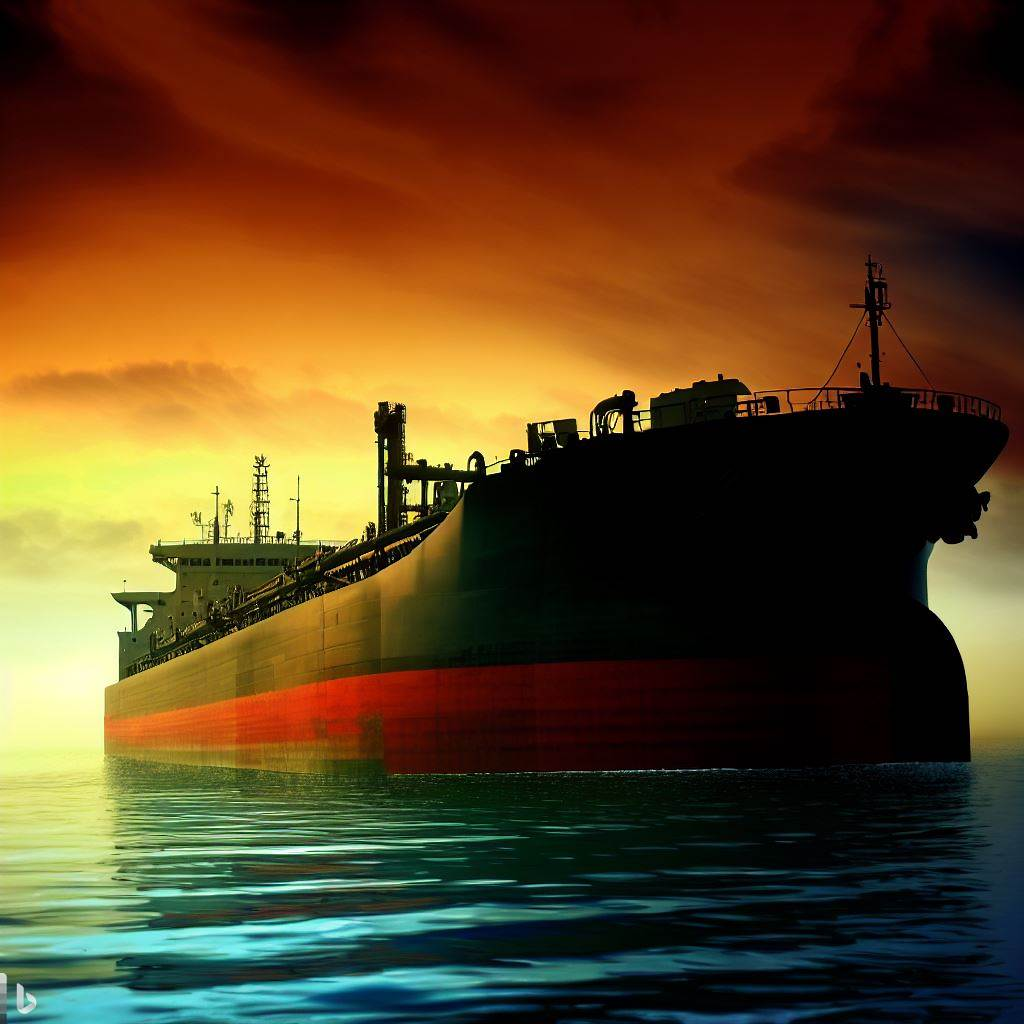 Děkuji za pozornost 